Grice Marine Laboratory
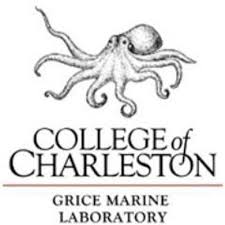 Safety Training Class
Greg Townsley – Lab Manager
townsleyjg@cofc.edu
843-953-9174
Outline:
Lab safety guidelines
Knowing the risks by understanding:
Globally Harmonized System (GHS) of classification and labeling of chemicals
Safety Data Sheets  (SDSs) – What they contain
Hazard communication symbols and pictograms – What they mean
Minimizing the risks by:
Following standard operating procedures (SOPs)
Wearing personal protective equipment (PPE) and using engineering controls
Following general lab rules and prudent practices
Understanding Chemical Hygiene Plan (CHP)
Working with specific types of hazards
Chemical, Biological, Radioactive, Physical, Electrical, Mechanical
Safety in the field
Emergency Response Procedures
Knowing the Risks: GHS, SDSs and Labelling
GHS – Globally Harmonized System of Classification and Labelling of Chemicals
Internationally recognized system created by the United Nations.
A standardized system through which chemical hazards are identified and communicated to all who may be potentially exposed.
Simplified Safety Data Sheets
Standardized chemical labelling
Know the Risks: Safety Data Sheets (SDS)Summary of information on a particular chemical including its hazardous nature
Each lab or classroom where chemicals are used has it's own site-specific set of SDSs
They can be found in clearly marked yellow binders located at a "Right to Know Compliance Center" or on a designated shelf (Plante Lab 205)
It is important to consult an SDS before working with hazardous substances or introducing a new chemical into a lab protocol
Use as a reference for accidents or spills
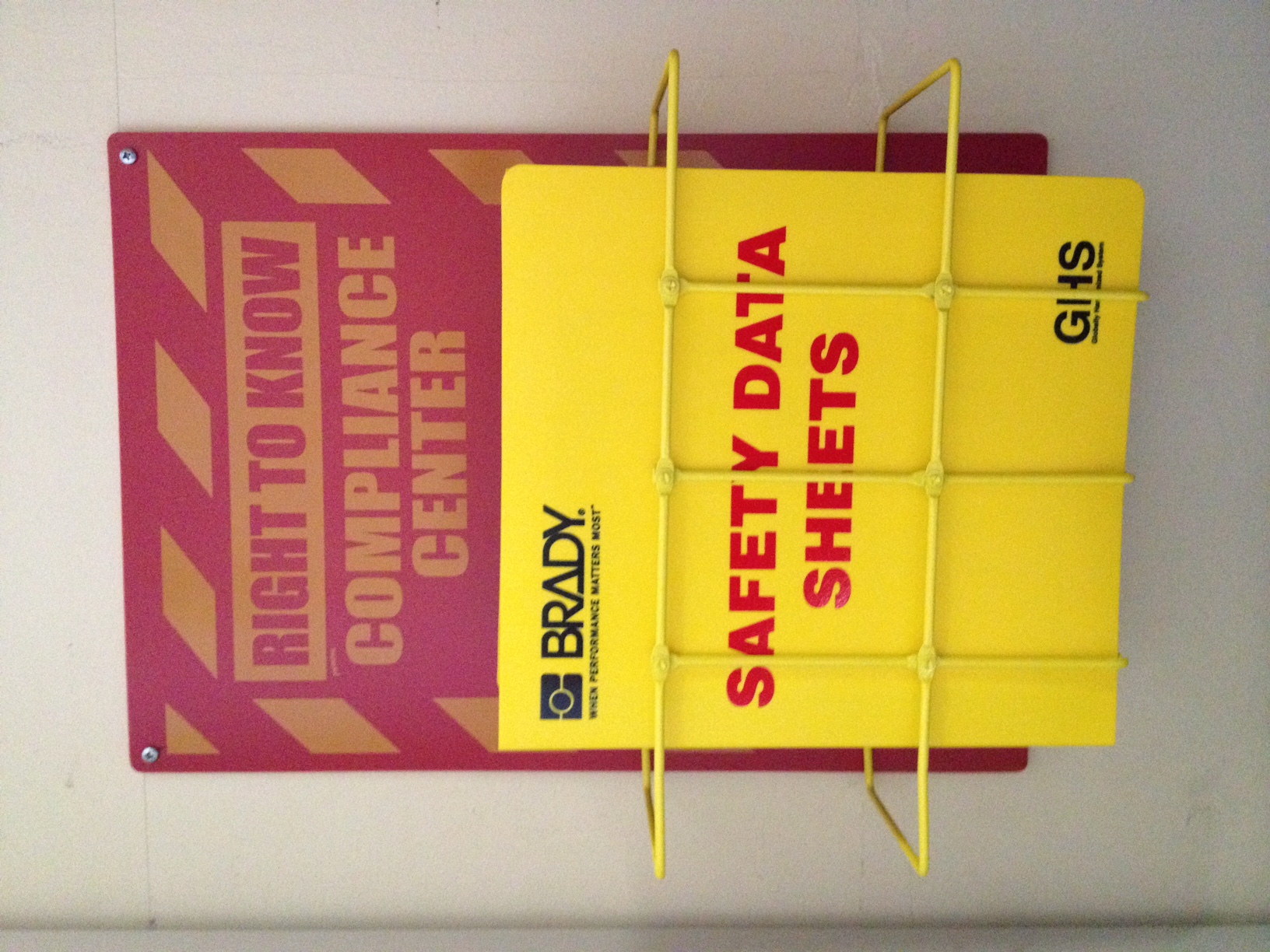 SDS Contents:
Category
Example
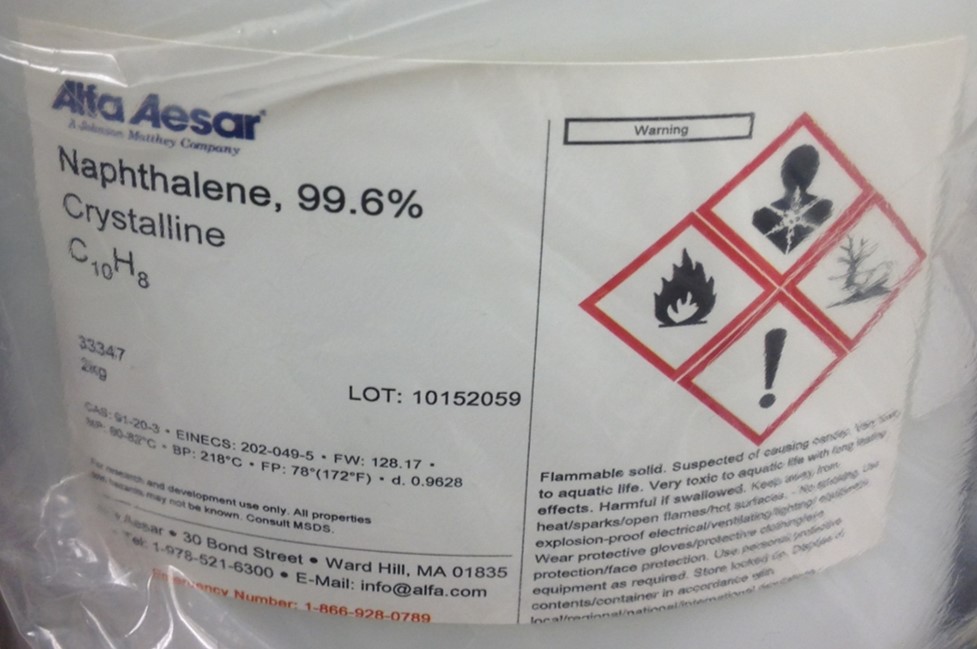 New GHS Labelling
1. Signal Word – Either “Warning” or “Danger”
2. Pictograms
3. Product Identifiers
4. Hazard Statements
5. Precautionary Statements
6. Manufacturer info
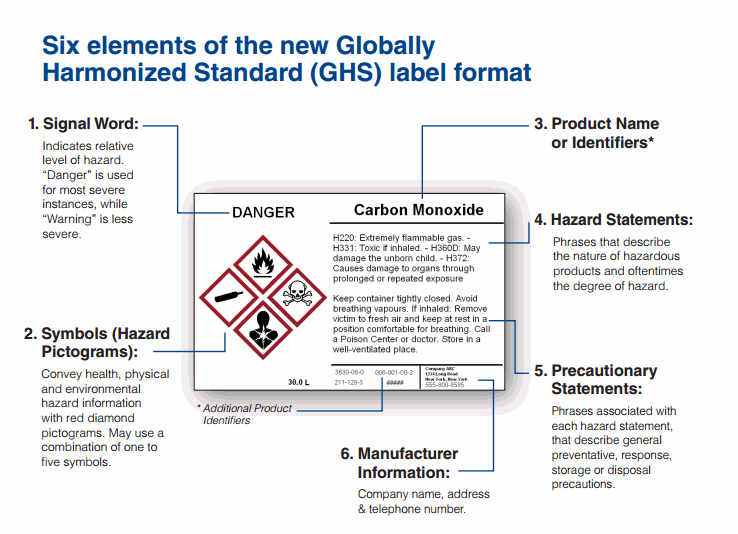 Hazard CommunicationPictograms – communicates hazards to workers
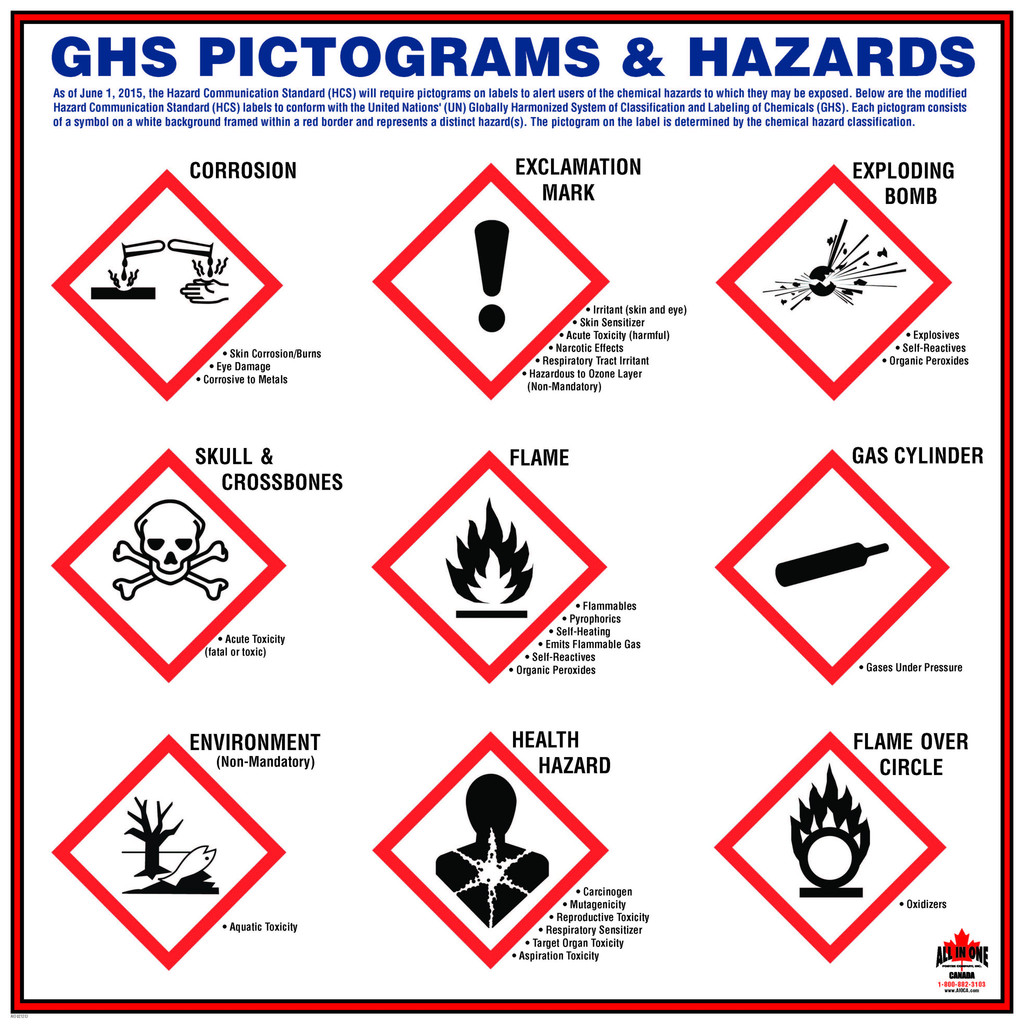 Displayed in all labs
Know the Risks: The Hazard Communication Diamond
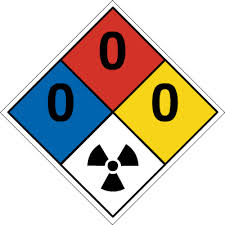 NFPA color coded rating system
Provides information to emergency responders
Found outside building, outside doors, on tanks
Frequently used in conjunction with GHS labeling
Risk type: 
Blue=Health, Red=Flammability, Yellow=Reactivity,
     White=Special Hazard
Risk indicators: 1=Minimal, 2=Slight, 3=Moderate, 4=Serious, 5=Extreme
Minimizing Risk
Standard operating procedures (SOPs)
Personal protective equipment (PPE)
Engineering controls
General lab rules and prudent practices
Chemical Hygiene Plan (CHP)
Minimizing Risk - Standard Operating Procedures (SOPs)
SOPs are written procedures directing how to safely work with hazardous materials
Lab-specific SOPs are required for any work with hazardous chemicals or any application of hazardous operations specific to the protocol
Developed by PI (principal investigator) or lab director
Follow them!
[Speaker Notes: Once risks are identified…]
Minimizing Risk - PPE
Minimizing Risk - Personal Protective Equipment
The supervisor, principal investigator or laboratory instructor is responsible for determining and clearly identifying which personal protective devices are required for each task performed by employees, students, and /or other type of personnel working on CofC property.
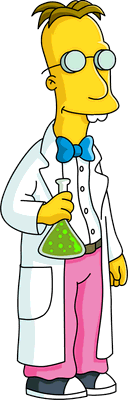 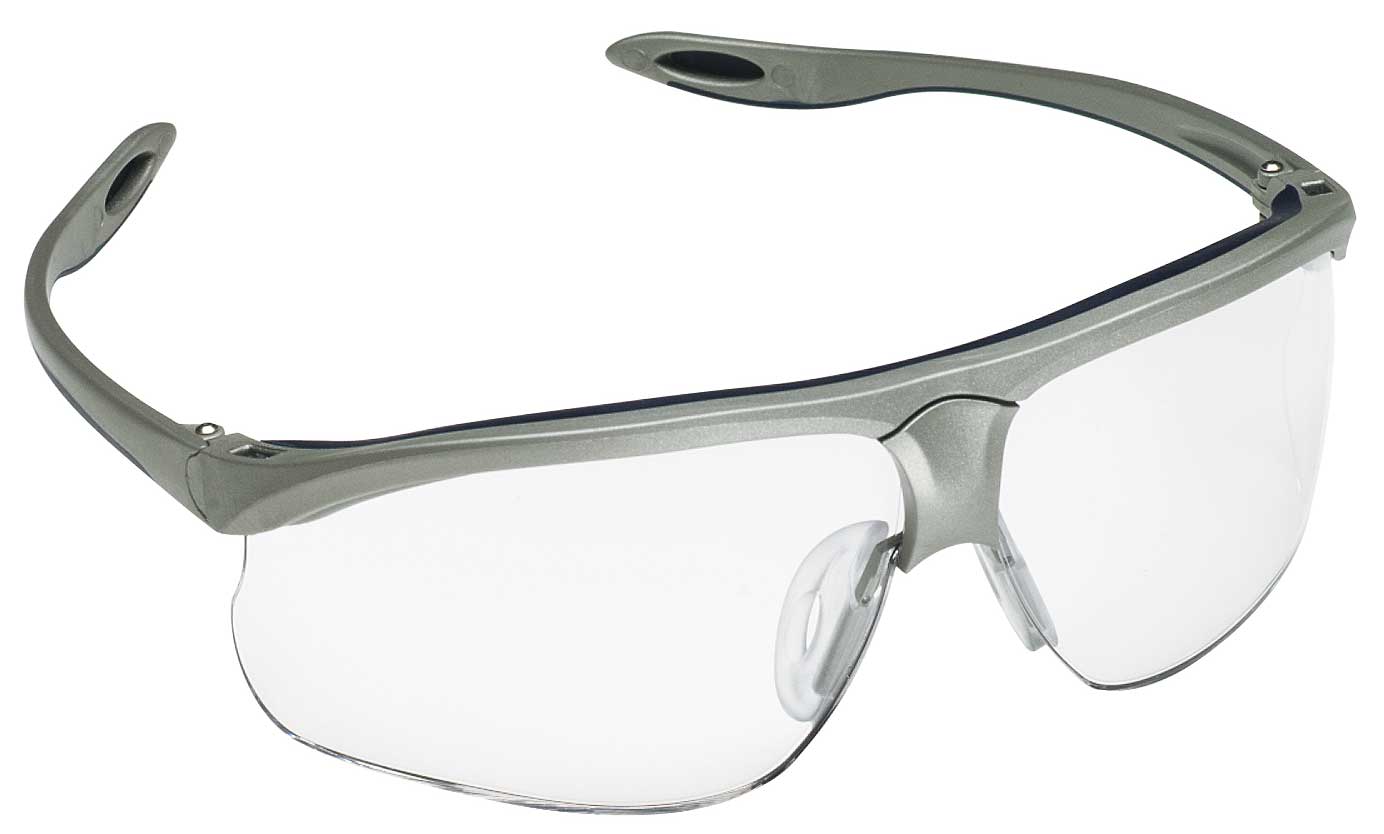 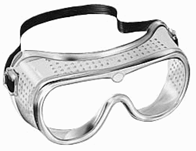 Safety glasses/goggles
Lab coats or other protective garments
Gloves – Nitrile most common.  Latex no longer used
Mask/respirator – only when fitted and approved by EH&S
Ear plugs (workshop tools)
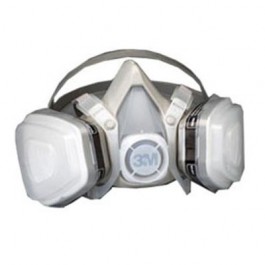 [Speaker Notes: Risks also minimized by…

The supervisor, principal investigator or laboratory instructor is responsible for determining and clearly identifying which personal protective devices are required for each task performed by employees, students, and /or other type of personnel working on College’s premises.]
Rules for Glove Use:
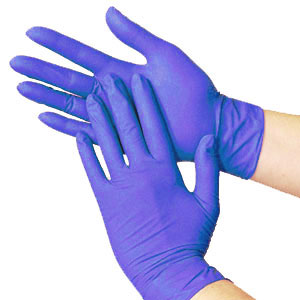 Check gloves (even new ones) for physical damage. 
Some gloves, especially lightweight disposables, may be flammable.
Avoid the contaminated exterior contacting the skin. 
Dispose of contaminated gloves in proper container. 
Do not attempt to re-use disposable gloves. 
Never wear possibly contaminated gloves outside of the laboratory or to handle telephones, computer keyboards, etc.
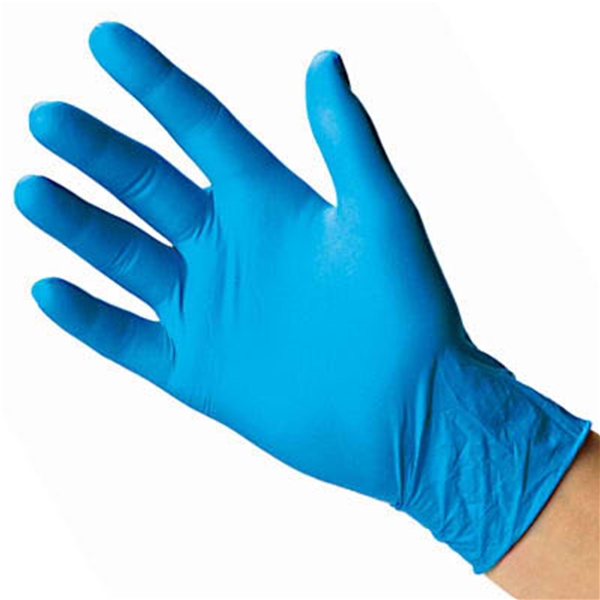 Proper Glove Removal
Minimizing Risk – Engineering Controls/Containment Devices
Chemical Fume Hood (210, 209, 205, 113)
Helps reduce exposure to hazardous liquids, vapors, dusts and mists
Biosafety Cabinet (Plante 205)
Provides personal and environmental protection from potentially infectious agents. HEPA filter and UV.
Moderate to High risk infectious agents (BSL2 and BSL3)
Clean Bench (MCF 210, Isaure’s lab)
Protects work material from contamination. HEPA filter and UV.
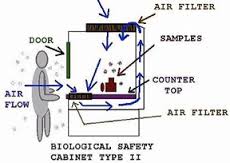 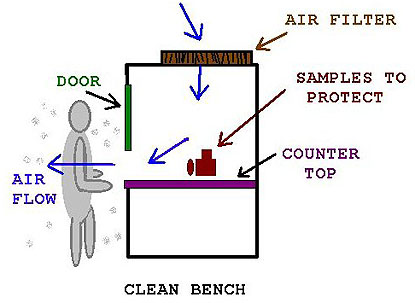 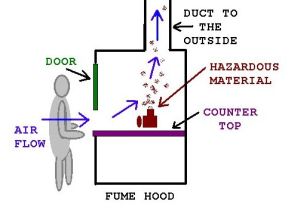 [Speaker Notes: HEPA – High Efficiency Particulate Air
Removes aerosols (dust, micro-organisms)

Horizontal Laminar Airflow – reduces turbulence and backwash]
Chemical Fume Hood Use Rules
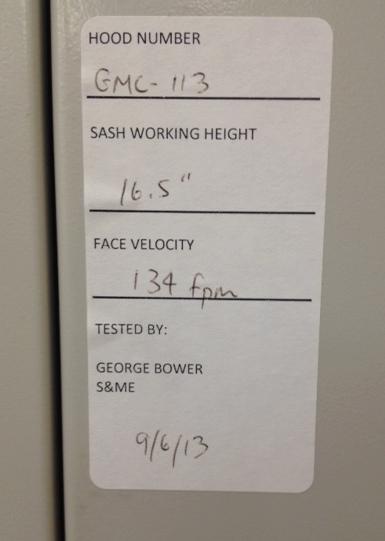 Use when required by SOP and SDS
Follow sash height stated on CFH certificate
Keep experiments
6-12” from front
1-2” from back 
Don’t block slots/baffles
Keep sash down as far as possible and no higher than working height
Don’t overcrowd the bench surface
Notify Lab Manager of any Fume Hood problems
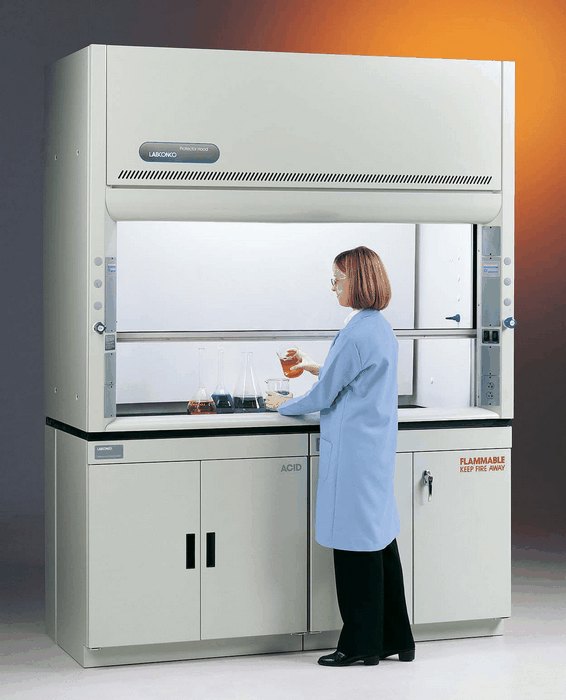 Minimizing Risk - General Lab Rules and Prudent Practices:
Closed toed shoes are required in labs (no flip flops)
Confine loose hair and clothing
No drinking or eating is allowed in the labs (209 designated area exception)
Always leave your work area clean and orderly
Never remove chemicals, biological samples, or laboratory equipment from a lab without proper authorization 
 Do not work alone in the laboratory if you are working with hazardous materials or equipment 
Never leave an experiment unattended unless proper safety precautions are in place
Minimizing Risk - CofC Chemical Hygiene Plan (CHP)
The Occupational and Safety Health Administration (OSHA) requires that laboratory personnel be made aware of the CHP for their place of work.
The College EH&S Department develops and maintains a generic CHP to be used by the College's laboratories on all campuses and other related facilities.  
All College affected personnel (faculty, staff, students etc.) should be familiar with the contents of the CHP and have continuous access to it.
Located with SDS binders
Lab workers are required to read the CHP and complete and return a copy of the CHP Awareness Certification.
[Speaker Notes: Read, sign form, turn in.]
Types of Lab Hazards
Chemical
Biological
Radiological
Physical
Electrical
Mechanical
Chemical HazardsChemical safety involves all phases of chemical use from procurement, storage, transportation, manipulation, decontamination and disposal.
Health Hazard (through inhalation, absorption, ingestion)
Corrosives – Hydrochloric acid
Carcinogens – Benzene, Formaldehyde
Sensitizers – Formaldehyde, Latex
Irritants – Ammonia, Formaldehyde
Mutagens – Acrylamide, Sodium azide
Toxins – Hydrogen sulfide, Formaldehyde
Physical Hazard
Flammables – Flashpoint below 100°F (Alcohols, Acetone, organics)
Combustibles – Flashpoint over 100°F (Ethylene glycol, Calcium)
Oxidizers – Hydrogen peroxide, Oxygen, Sulfuric acid
Identified by Pictograms
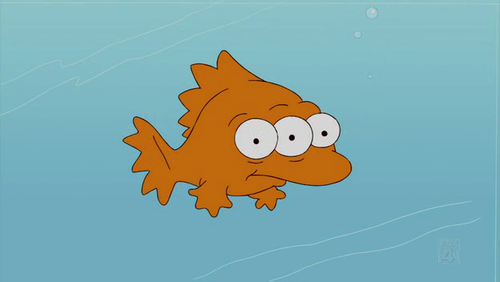 [Speaker Notes: Sensitizer – cause through an immune response, to become allergic to the chemical]
Safe Chemical Handling
Chemical handling and storage
Use proper PPE
Do not store chemicals on the floor
Shelves and counters should be clean and not overcrowded
Label and date all chemicals (lab name, date received, date opened)
Pour liquids with the label facing up to prevent damage to the label
Never use abbreviations or scientific formulas when labeling chemicals
Always transport chemical in a secondary container
Work with the smallest amounts possible
Never smell or taste chemicals
Return chemicals to previous storage location
Working with Chemicals – Waste Disposal
NEVER pour chemicals down the drain
Label all chemical waste with name, date and concentrations of chemical involved
Leave container 10% empty for expansion
Notify supervisor or lab manager before waste container is 90% full
Chemical Spills
Understand spill control plan when working with hazardous chemicals
Have the appropriate spill control measures available
Notify personnel in the area
Isolate spill area
Never try to clean up a major spill
Small spills can be cleaned up with help from your supervisor or the lab manager 
The mobile spill kit is located in the hall of the second floor
Notify your supervisor and the lab manager of all spills
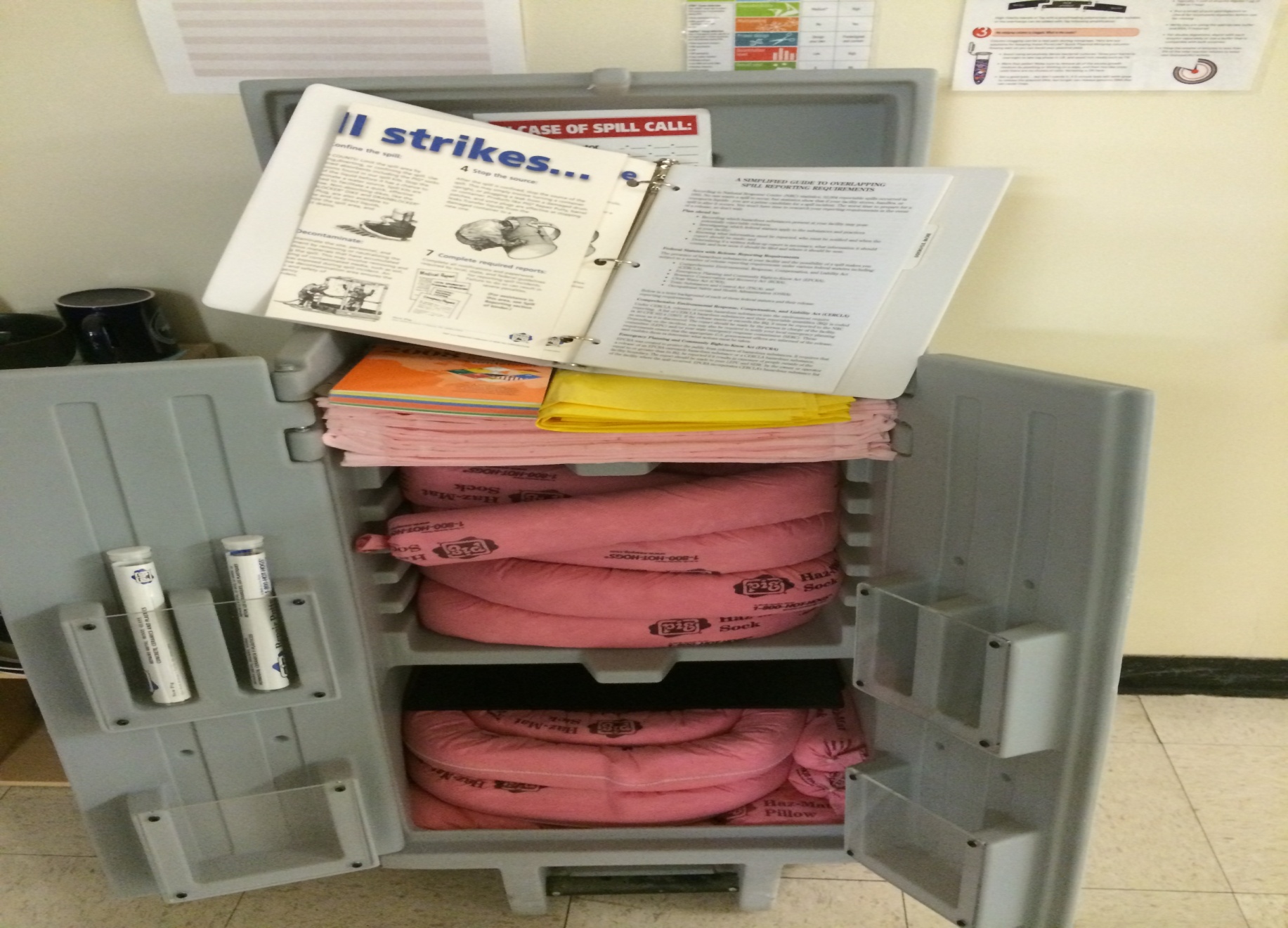 Second floor
Spill Kit

Outside of MCF 210
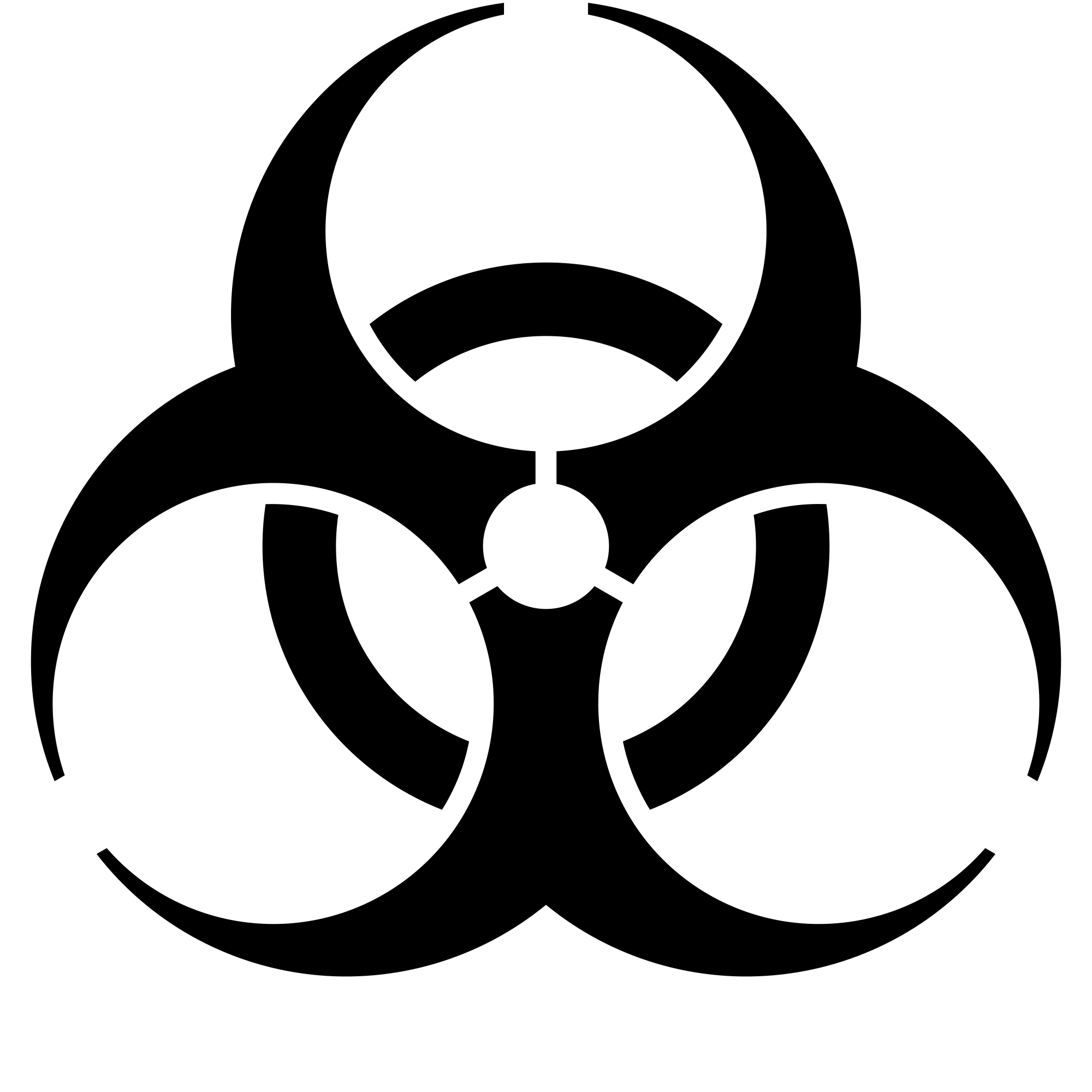 Biological Hazards
The term Biohazard is defined as: 

An infectious agent or other hazardous biologic material that presents a risk or potential risk to the health of humans, animals, or the environment. 
Biohazards include: certain types of recombinant DNA, organisms and viruses infectious to humans, animals, or plants (e.g., parasites, viruses, bacteria, fungi, prions, and rickettsia), and biologically active agents (e.g., toxins, allergens, and venoms)  
Biohazards can cause disease in other living organisms or cause significant impact to the environment or community.
Biological Hazards
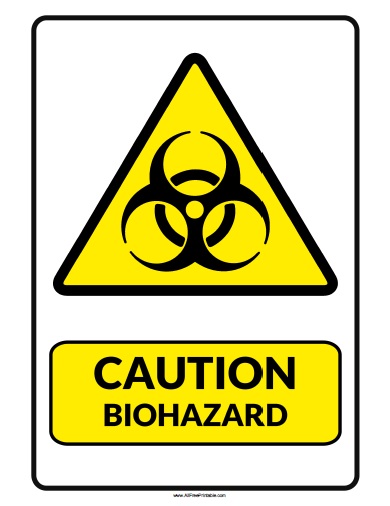 It is important to remember that all animal tissue and bodily fluids are a potential source of infection
Sources of biological hazards include bacteria, viruses, insects, plants (toxins and poisons), animals including marine organisms, and humans 
These sources can cause a variety of health effects ranging from skin irritation, allergies, infections and worse
The biohazard symbol is used to indicate materials that carry a health risk
Your supervisor will inform you of any risk groups present in the lab you are working in
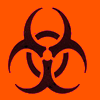 [Speaker Notes: Lets talk about other hazards in the lab…

International symbol for biological hazard

Used in the labeling of biological materials that carry a significant health risk]
Risk Groups
RG1 – not infectious to healthy adults 
RG2- generally agents that are transmitted via ingestion, through mucous membranes, and through the skin.  The severity of disease is not as significant (usually) as high risk agents, and treatment is generally available.  Mortality and morbidity is lower than high risk group classifications.
RG3-all routes of exposure are in play, especially the AIRBORNE route, severity in terms of morbidity and mortality are elevated and infectious dose is generally lower for RG3 agents.  Treatment may/may not be available.
RG4- all routes of exposure, much more significant mortality/morbidity than RG3 agent, treatment usually not available.
Biological SafetyWhen working with potentially infectious materials:
Follow SOPs
Wear personal protective equipment 
Use a biosafety cabinet if procedures might generate aerosols (Do Not use a CFH when handling infectious agents)
Wash hands frequently after removing gloves and before exiting the lab
Disinfect work areas and equipment after use with appropriate disinfectant
Take special care when working with sharps (needles, Pasteur pipets, scalpels, capillary tubes)
Never eat, drink, smoke, handle contact lenses, apply cosmetics, or take medicine in a lab
Decontaminate and dispose of biological wastes properly
We encourage you to talk to the supervisor if you know you have a health condition that would put you at higher risk when working with potentially infectious materials ( i.e. immunosuppressed)
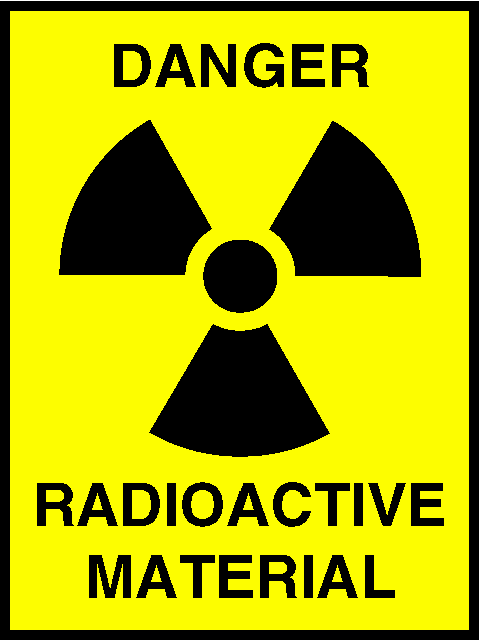 Radioactive Hazards
Reducing Exposure:
Time - Reduce time in areas containing radioactive materials
Distance - Keep your distance from radioactive materials
Shielding - Use proper shielding to reduce exposure if shielding is necessary
Observe signage
PPE
Proper storage and disposal
Training from CofC Rad training officer
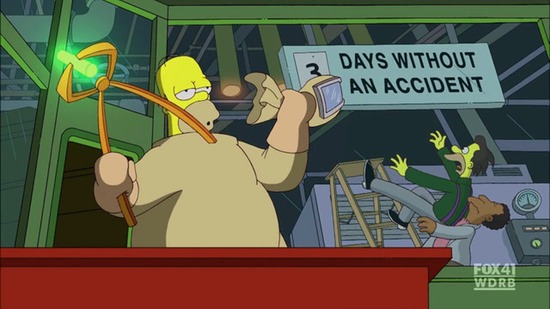 Other Hazards
Electrical hazards
Compressed Gasses
Falls - Wet floors and Trip Hazards
Mechanical equipment (autoclave, centrifuge)
Power tools
UV lights (sunburns)
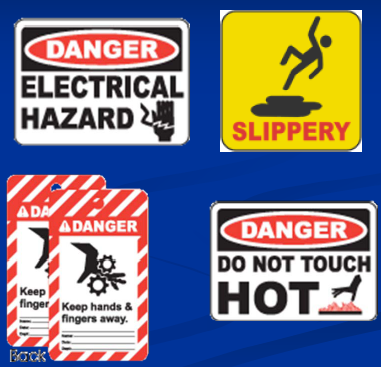 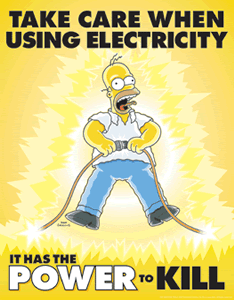 Electrical Safety
Do not overload outlets
Extension cords can only be used for a short-term temporary situation. Long term use of extension cords is an OSHA violation
Never double up (daisy chain) extension cords. Ensure the extension cord used is rated for the electrical current to be used
When working around water, always use a Ground Fault Circuit Interrupter (GFCI) outlet
Never handle electrical equipment when wet
Use caution when working around flammable liquids. Be aware of electrical ignition sources
Report faulty equipment to your supervisor or the lab manager immediately
If a breaker or GFCI trips, you should notify your supervisor or the lab manager immediately
Saltwater is a great conductor of electricity
All electrical connections in the wet lab must be approved by the Marine Operations Manager (Pete Meier)
Compressed Gas Safety
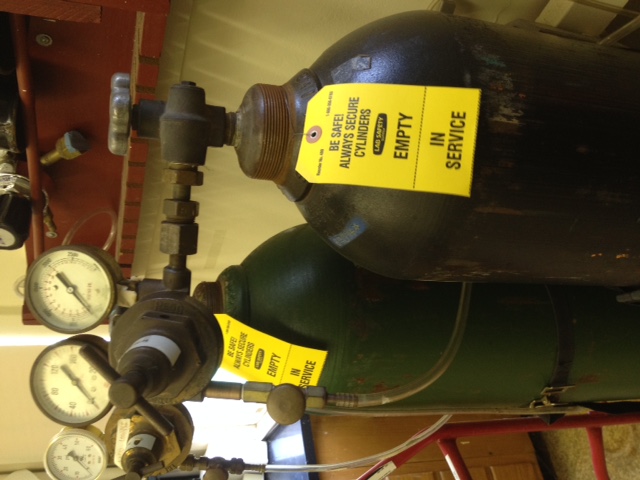 All tanks must be secured above the center of gravity by approved supports
Ensure proper fitting of connections
Cylinders must be appropriately tagged
Cylinders in transit or not in use must be capped
Move only with appropriate cylinder cart
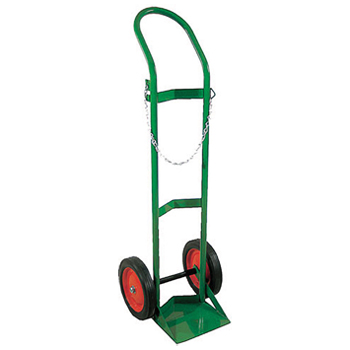 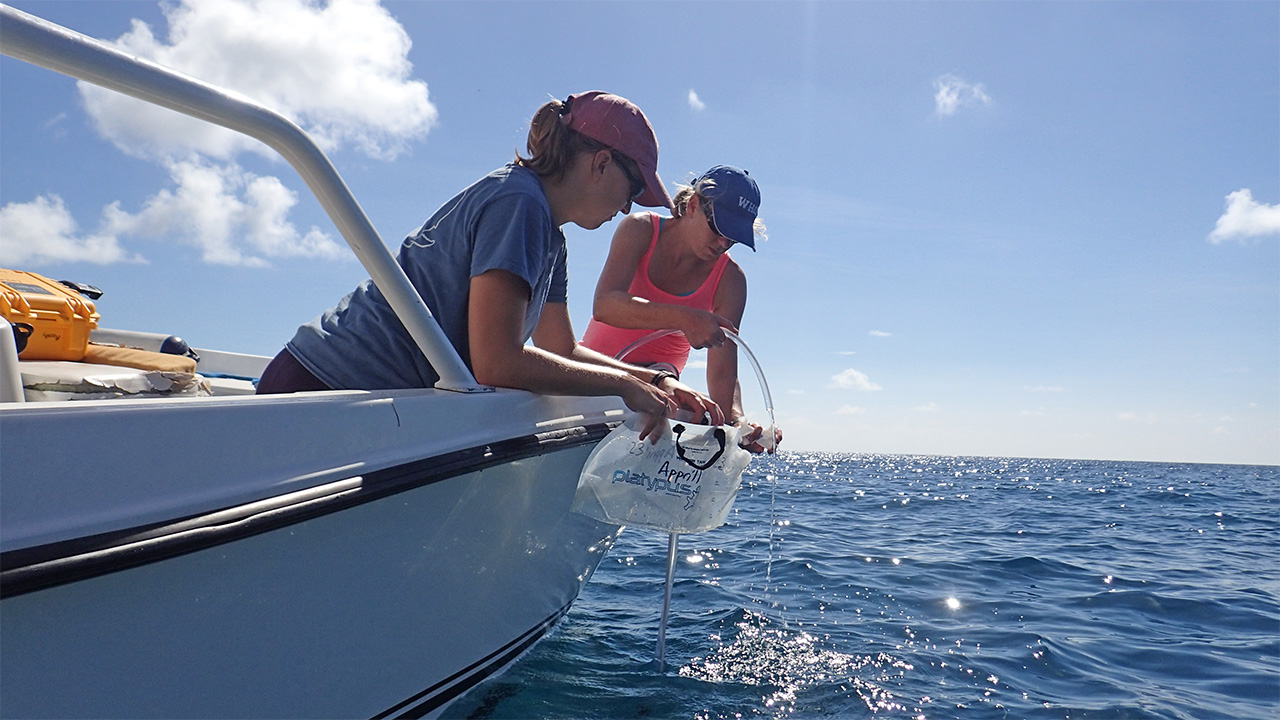 Safety in the Field
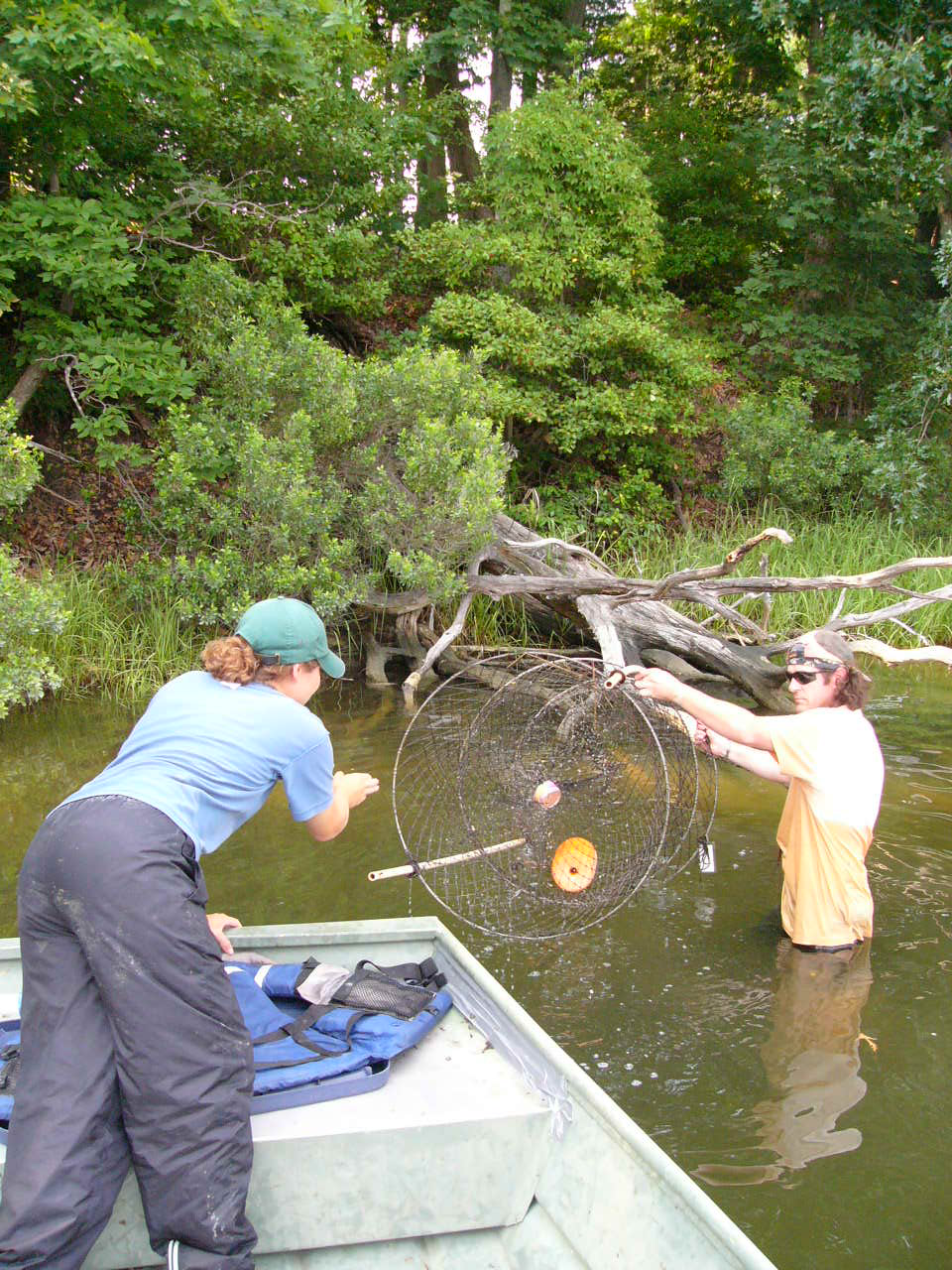 If possible, work with a partner.
Let someone know your itinerary – location, duration, contact info.
If using a boat or kayak, complete a float plan located outside of room 116 and submit it to Pete Meier (Marine Operations Manager).
Plan and prepare for health and safety problems that may occur in the field – hazardous plants, animals, terrain, equipment, and weather conditions.
Check out a fieldwork first aid kit from the Lab Manager (room 109).
If collecting living organisms, be sure someone in the group has a Collector’s Permit.
Follow SOPs if applicable.
Consider taking: PPE if necessary, sun protection, bug spray.
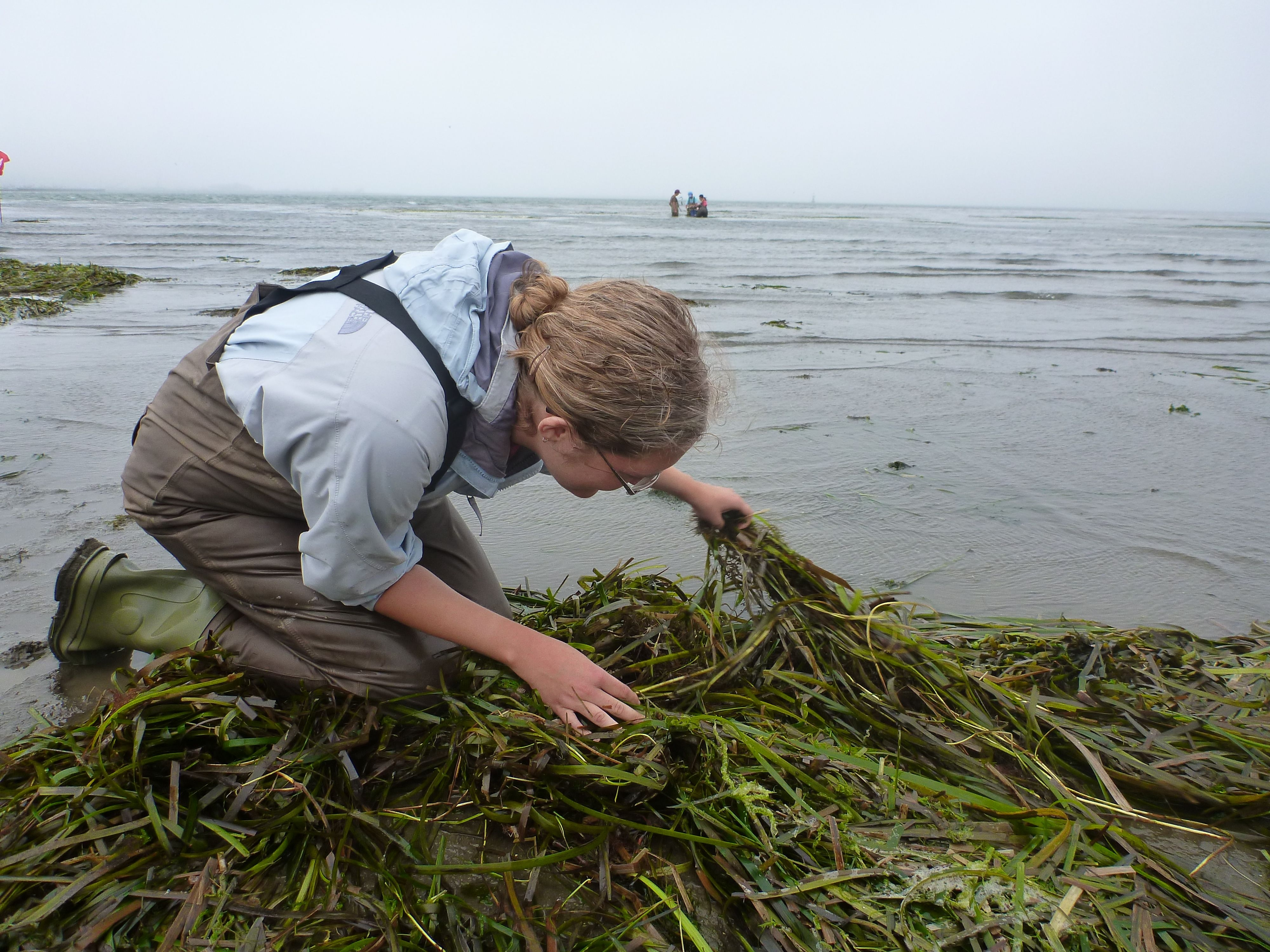 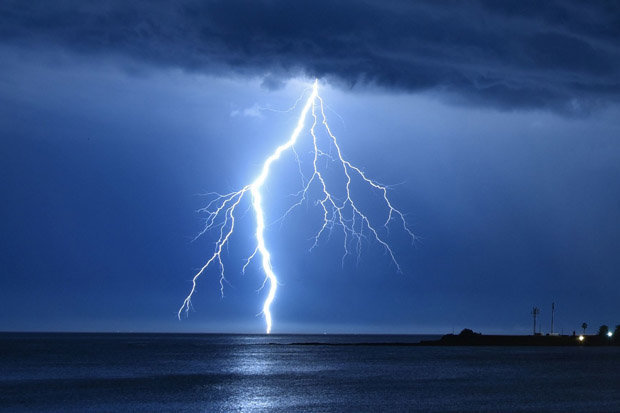 Types of Hazards Encountered in the Field
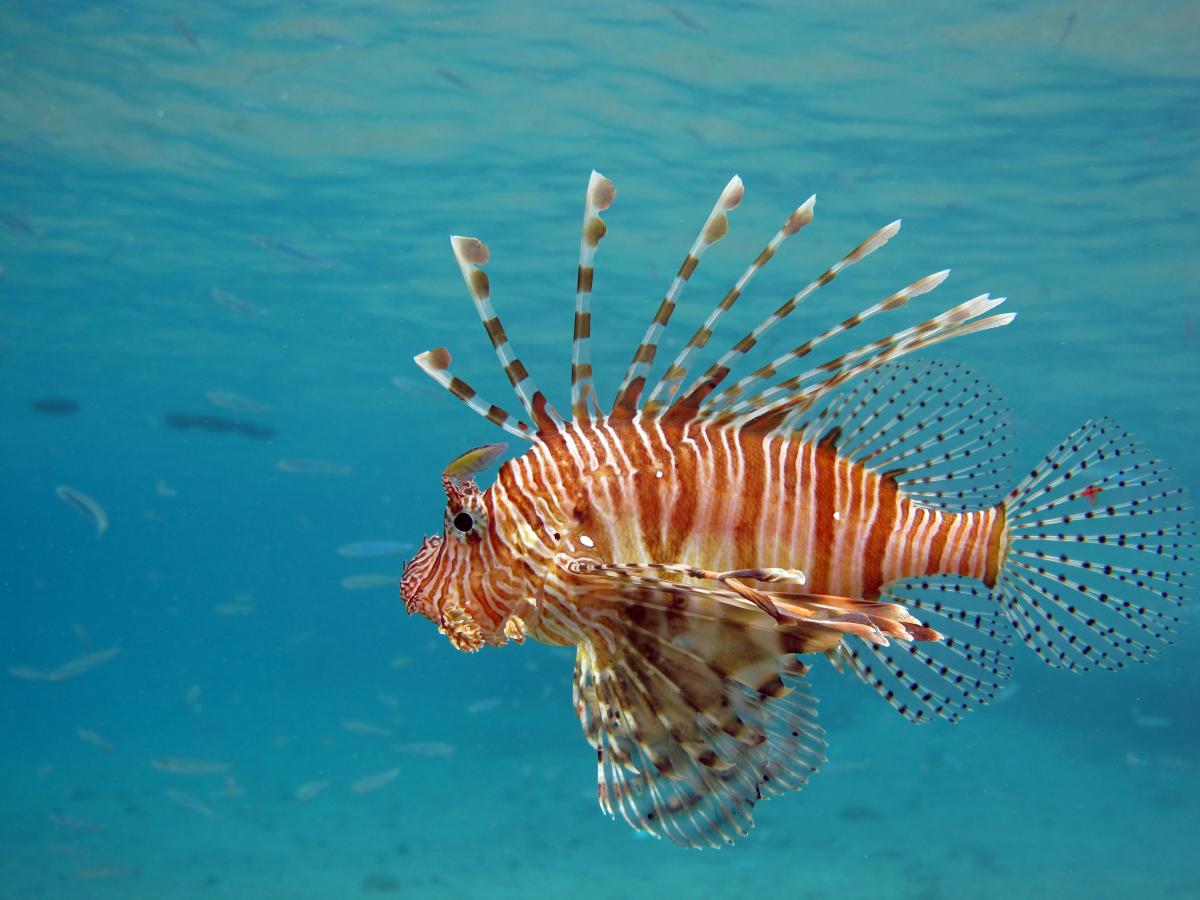 Environmental
Heat & cold, storms, lightning, tides.
Animals and Pests
Bites, stings
Diseases and Infections
Mosquitos and ticks
Oyster cuts
Microorganisms
Physical
Sunburn, injuries
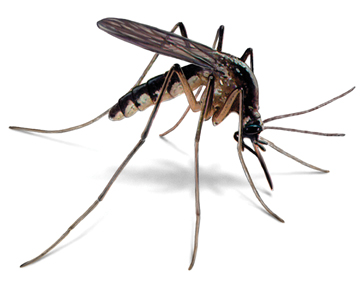 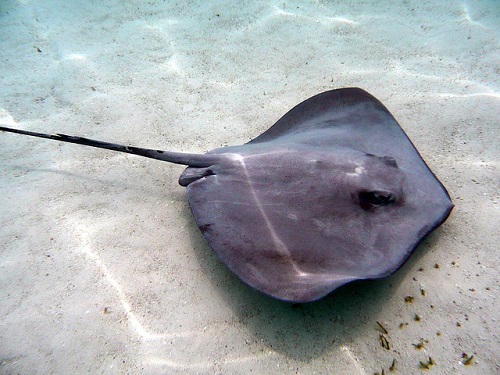 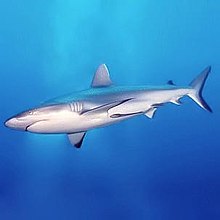 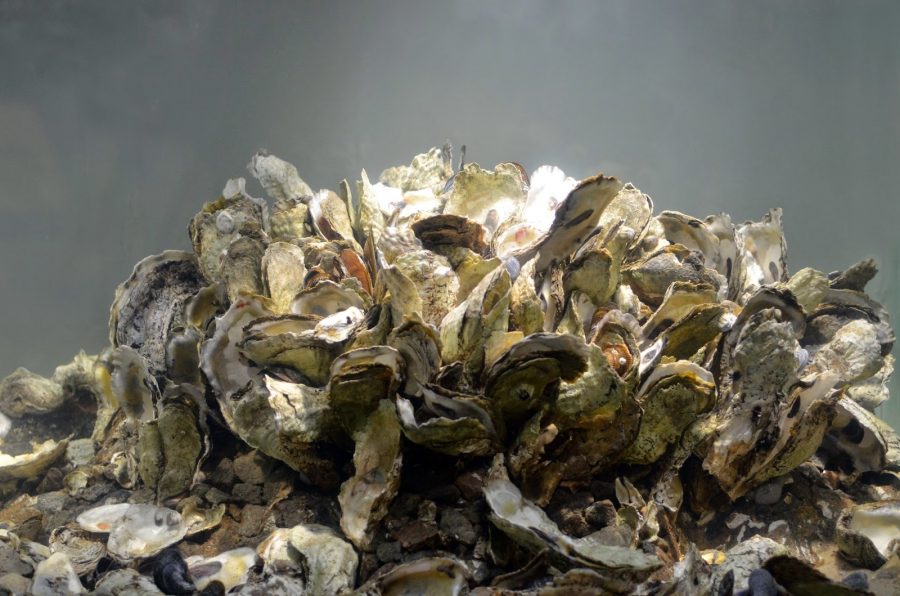 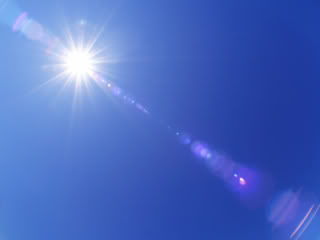 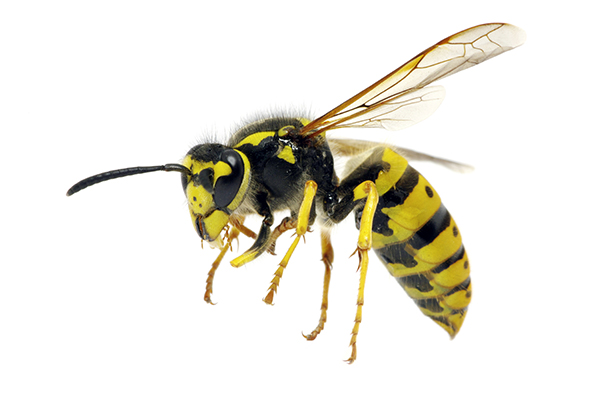 Know what to do 
in case of an accident or injury
Emergency Response Procedures
GML Emergency Procedures and Contact Information Notice
Notice contains:

Emergency procedures
Location of safety equipment
AED Unit (Defibrillator)
First Aid Kits
Important phone numbers
[Speaker Notes: Know the risks, minimized risks now….

Room Specific

Evacuation Procedure – Pull fire alarm, leave building via closest exit.  Meet in parking area. Call 911.]
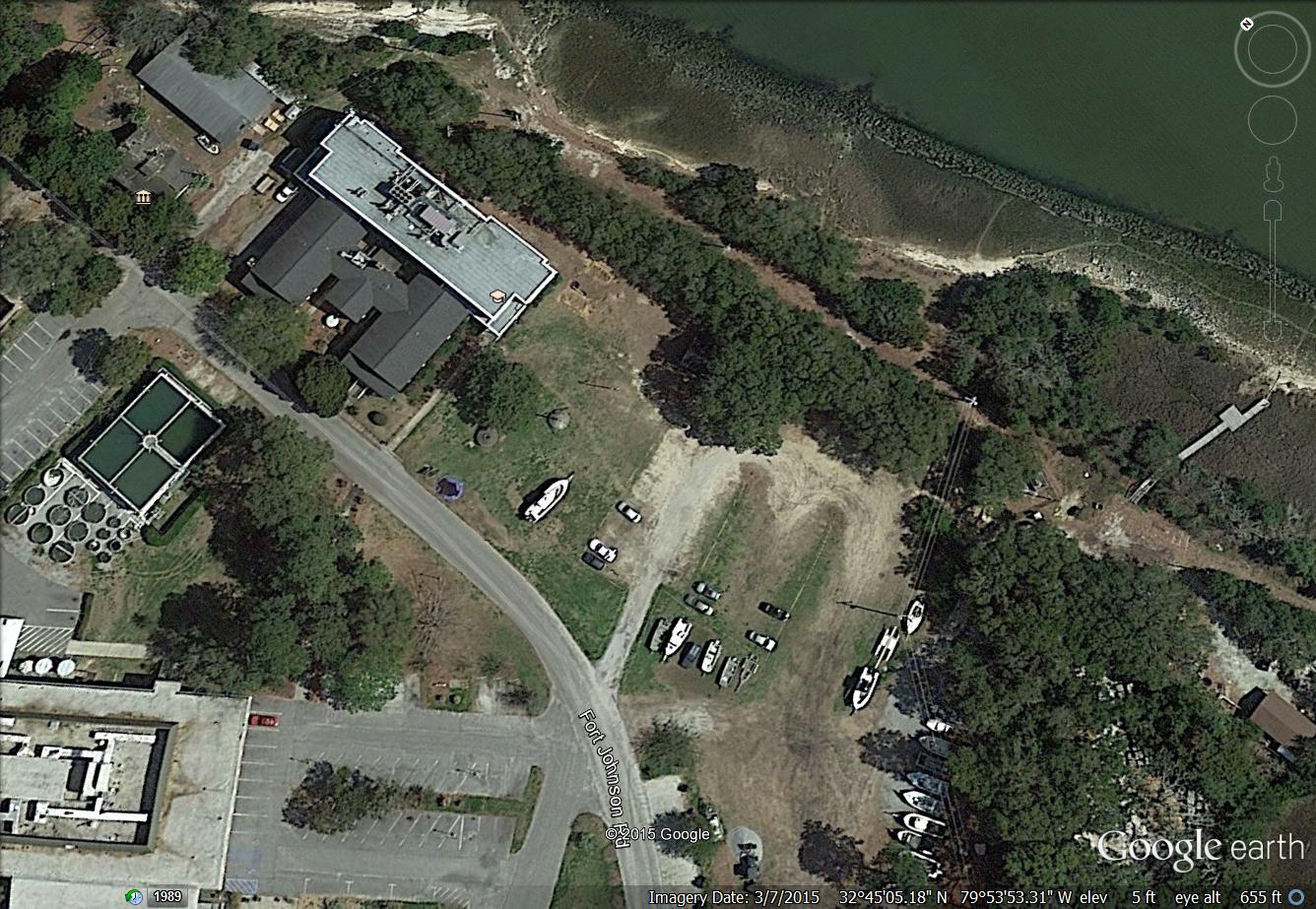 Grice
Evacuation
Area
First Aid and Emergency Response Equipment   Emergency Shower                     Eyewash Station                                First Aid Kit
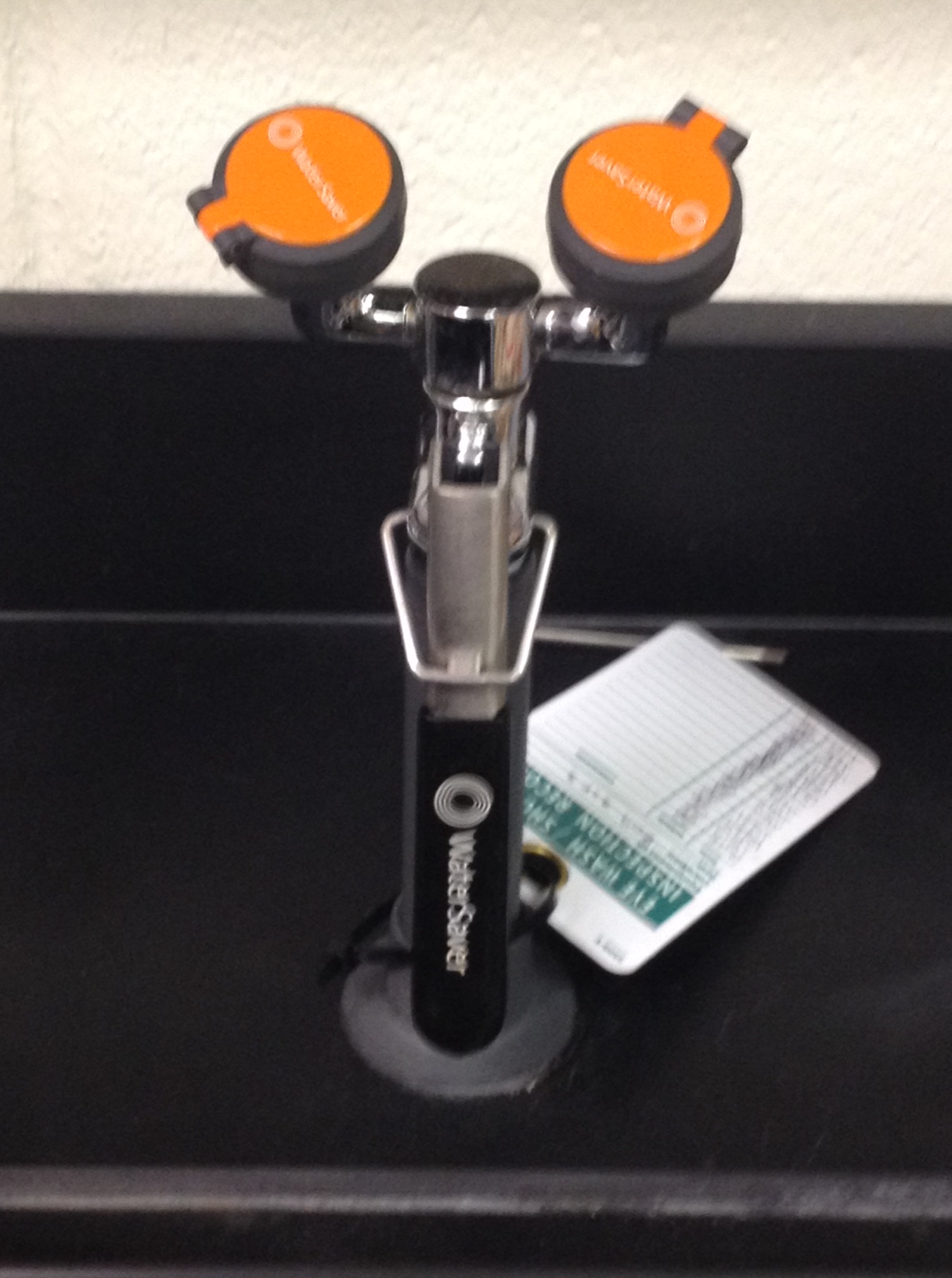 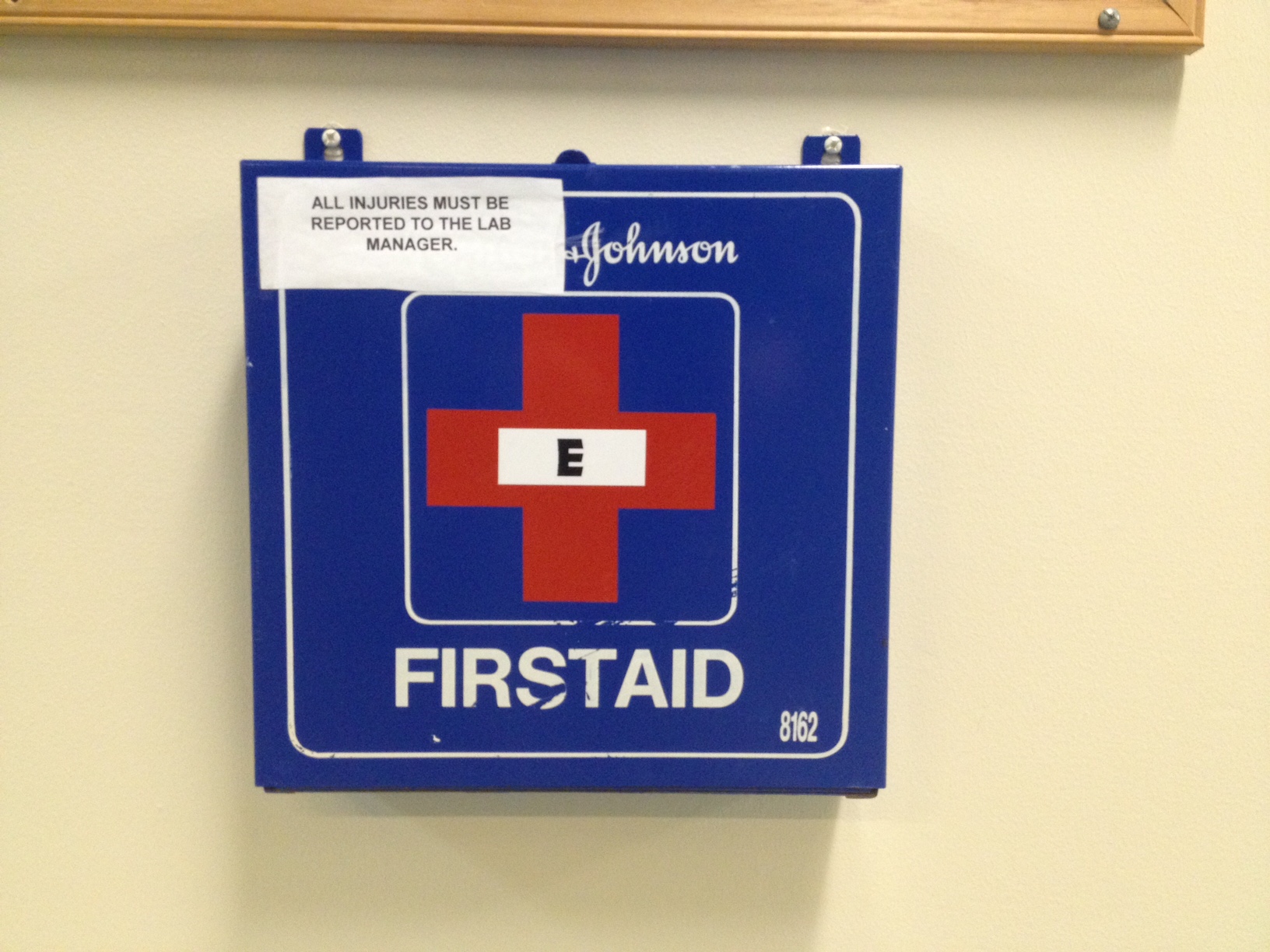 AED –Automated External DefibrillatorLocated in main entrance stairwellAn AED is a portable device that checks the heart rhythm and can send an electric shock to the heart to try to restore a normal rhythm.AEDs are used to treat sudden cardiac arrest - a condition in which the heart suddenly and unexpectedly stops beating.
First Aid and Emergency Response Equipment
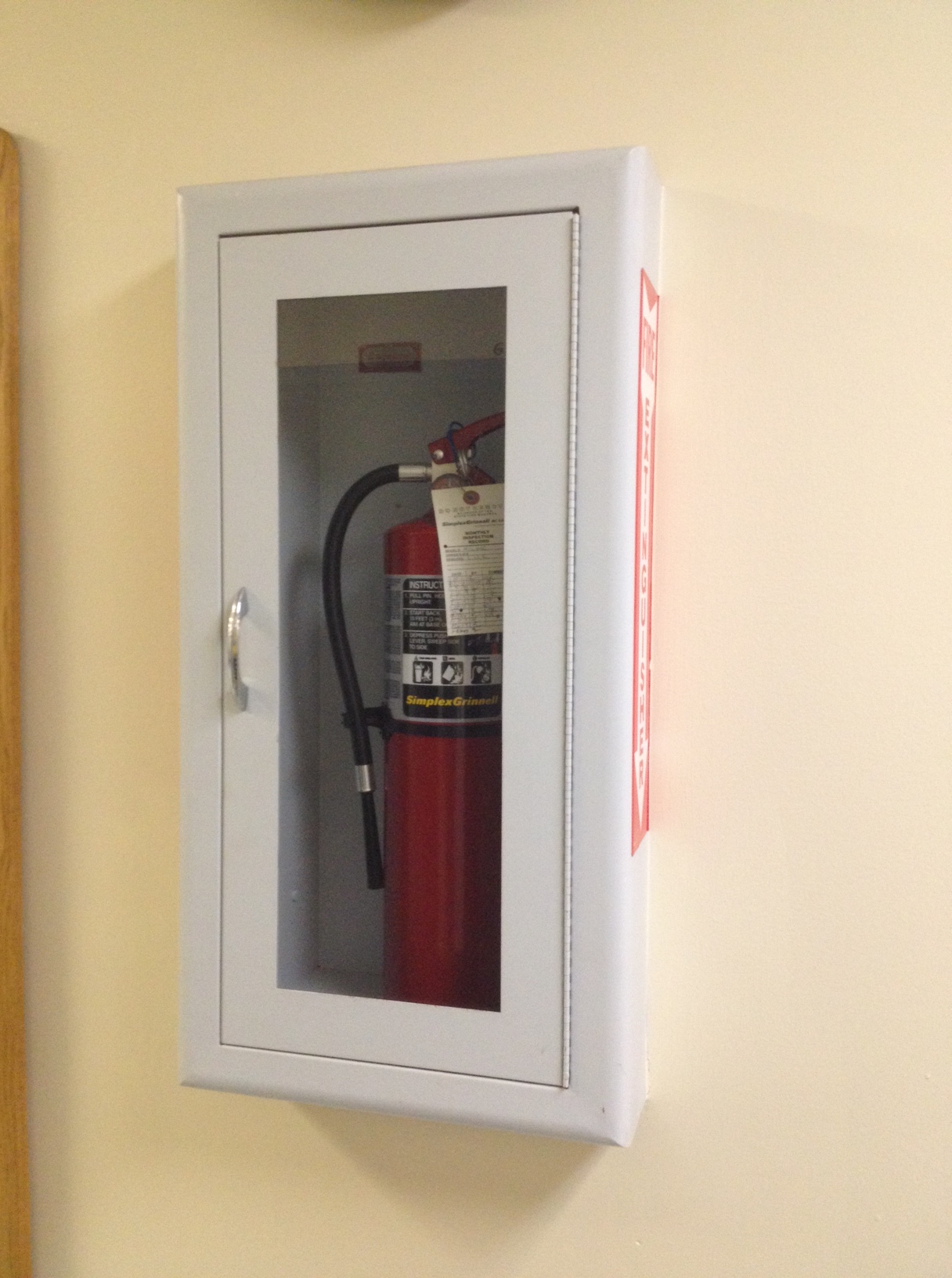 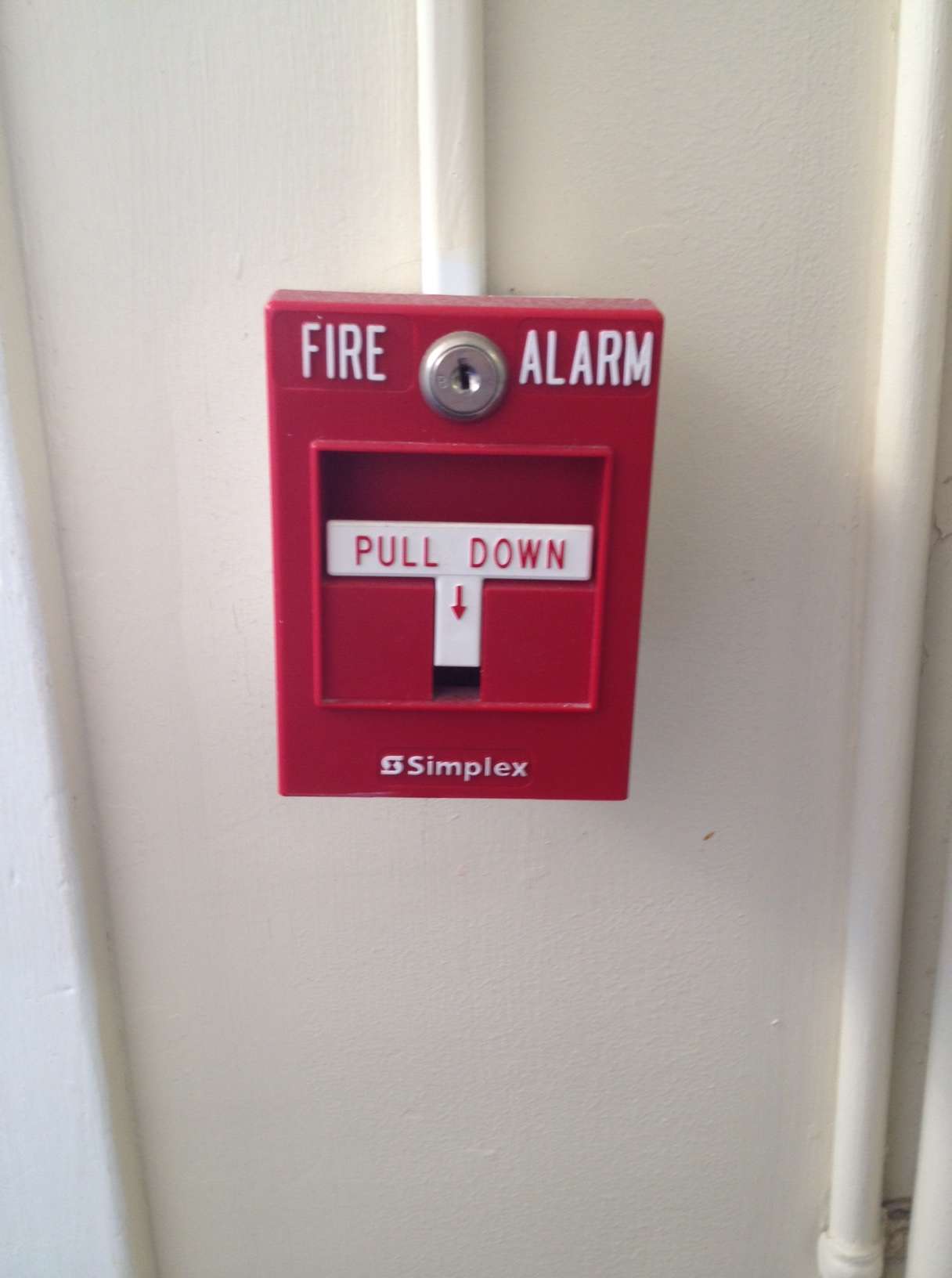 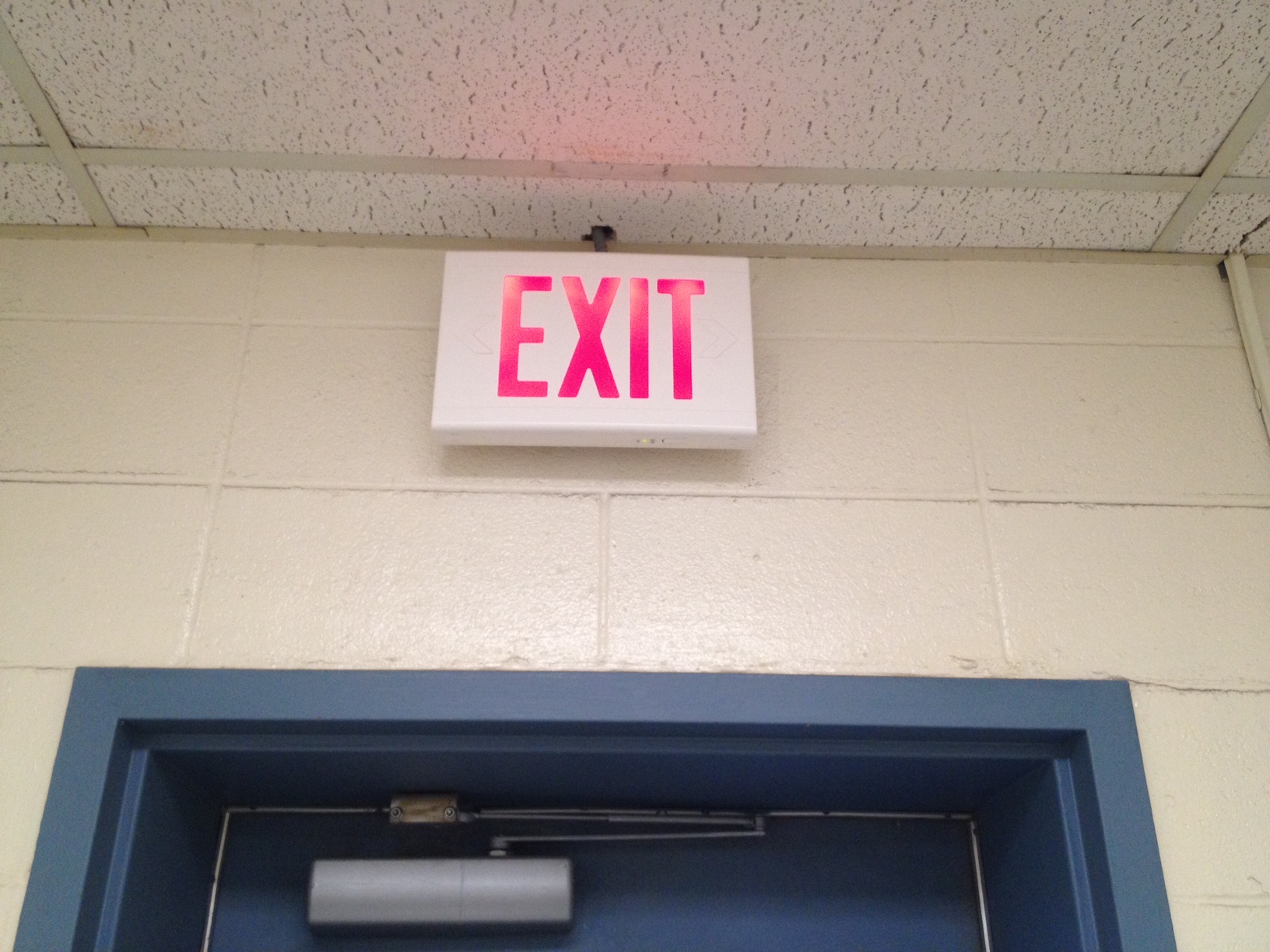 P. Pull the pin
A. Aim the extinguisher nozzle at the base of the fire
S. Squeeze trigger
S. Sweep the extinguisher from side to side (with back to exit)
[Speaker Notes: Fire Extinguisher Use
P. Pull the pin
A. Aim the extinguisher nozzle at the base of the fire
S. Squeeze trigger
S. Sweep the extinguisher from side to side]
You are responsible for knowing the chemical, biological, electrical, mechanical and physical hazards associated with the materials and equipment being used in the laboratory you are working in.
In Summation:
Be aware of surroundings
Know the materials and equipment you are working with
Follow SOPs
Use appropriate personal protective equipment
Use appropriate engineering controls (CFH, BSC)
Know what to do and who to contact in case of accident or injury
If you are unsure or unclear about a procedure or task, let your supervisor know before attempting any work
Ask questions, express concerns, report hazards
Report accidents and injuries to your supervisor and/or the Lab Manager immediately
Remember: workplace Safety is a Shared Responsibility
Additional Information: gricemarinelab.cofc.edu
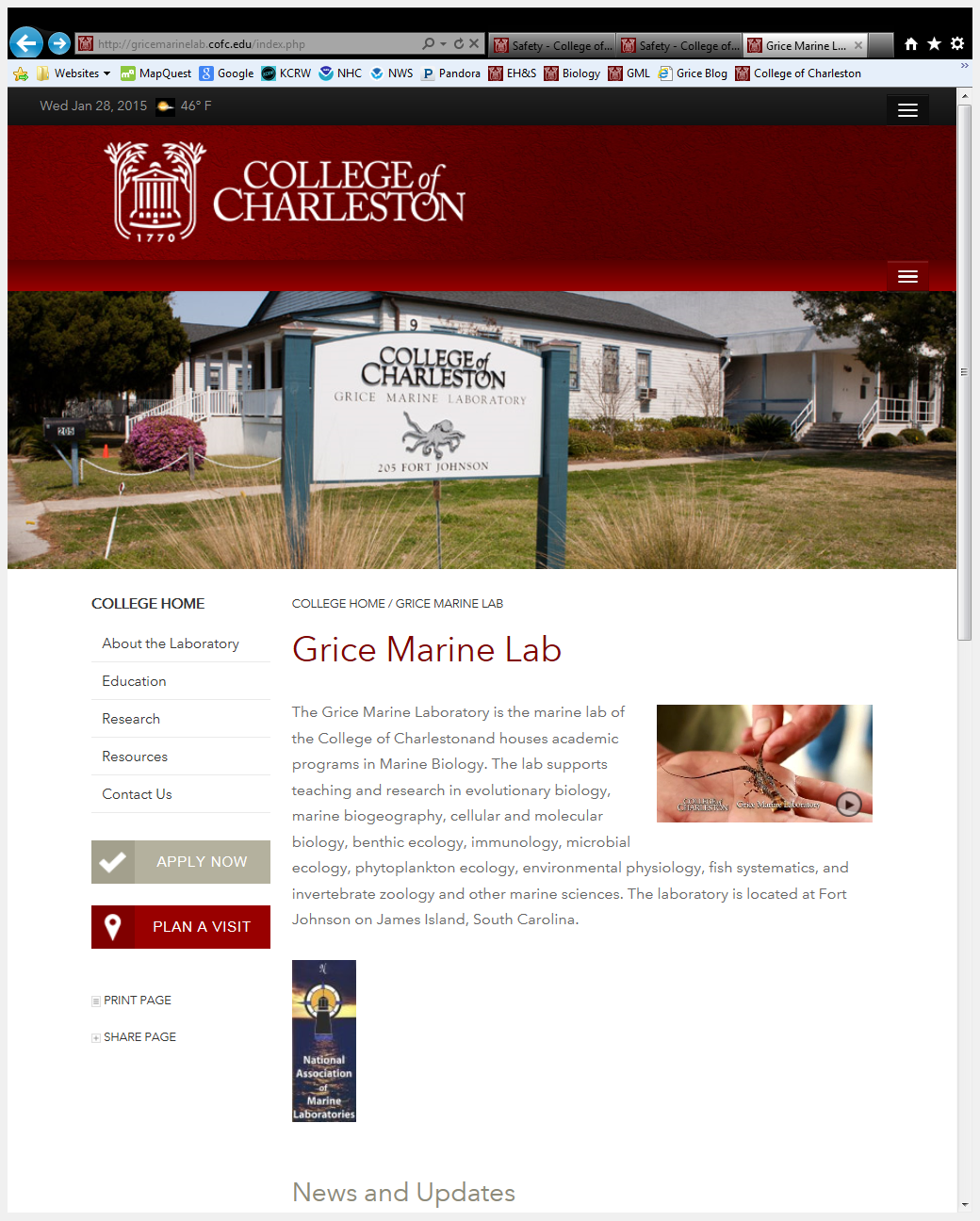 Additional Information:http://ehs.cofc.edu
Thank you!

…any questions?